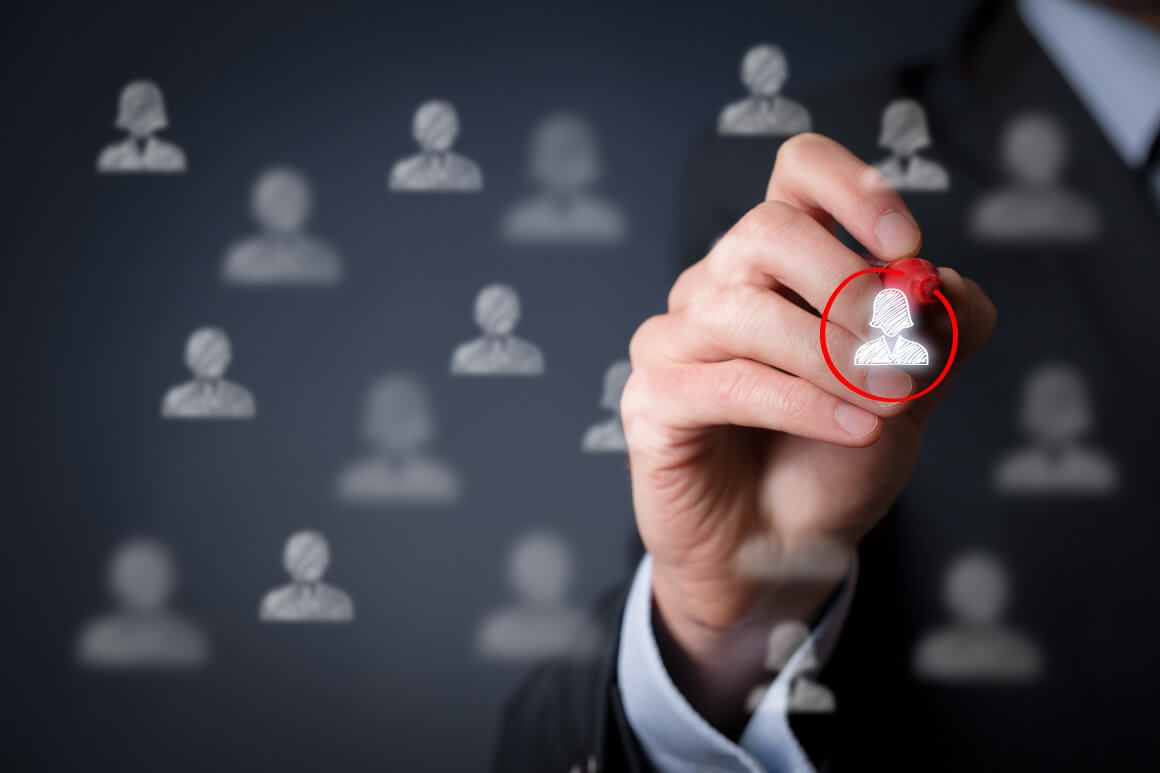 DISKRMINACIJA
ŠTA JE DISKRIMINACIJA?
odvajat; praviti razliku između pojedinaca ili skupine ljudi na osnovu njihovih socijalnih, etničnih, vjerskih, rasnih, spolnih, starosnih ili drugih osobina.
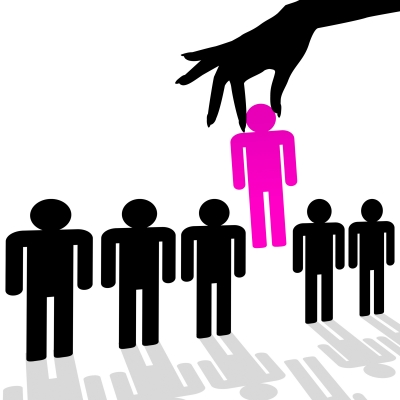 POVIJEST DISKRIMINACIJE
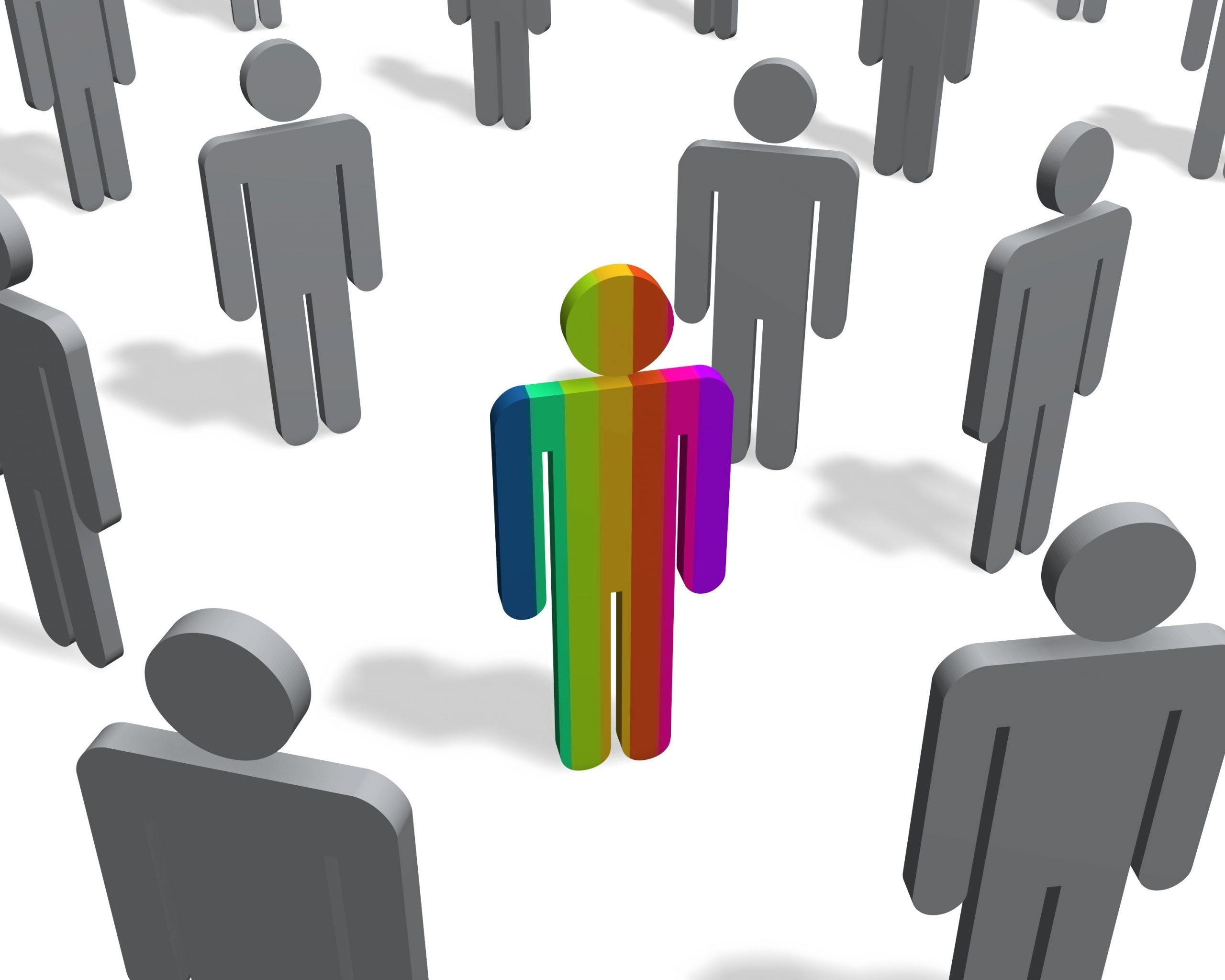 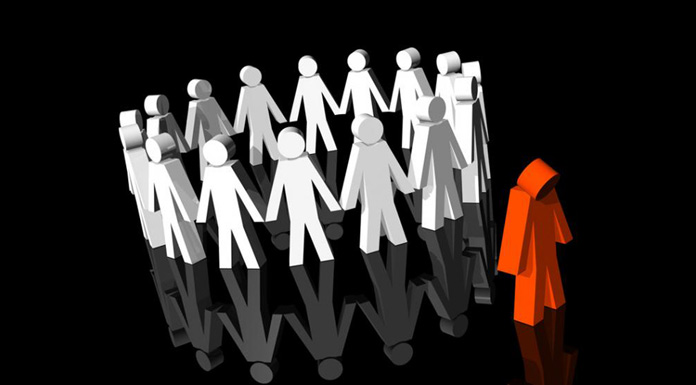 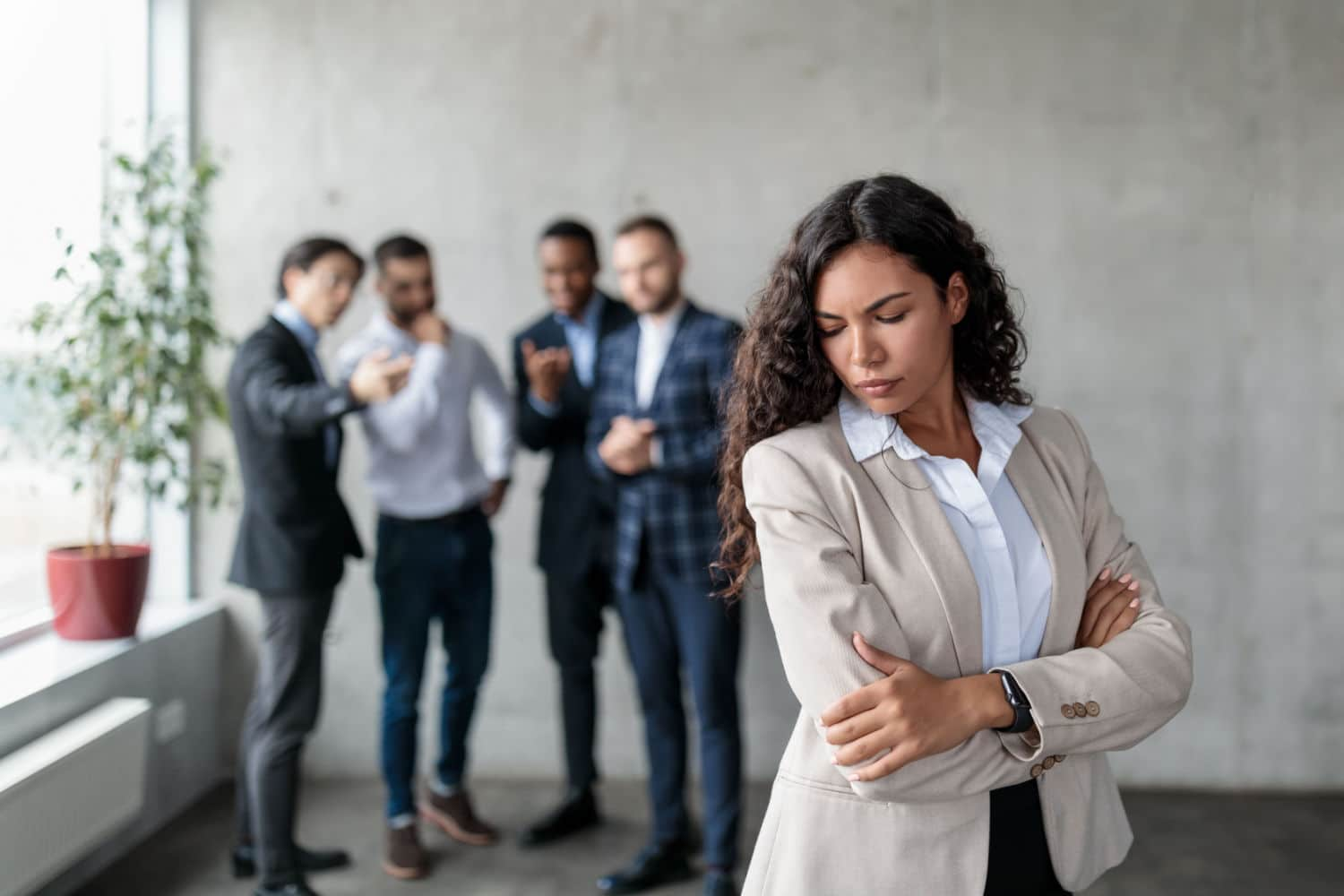 OBLICI DISKRIMINACIJE
UZROCI DISKRIMINACIJE
POSLJEDICE DISKRIMINACIJE